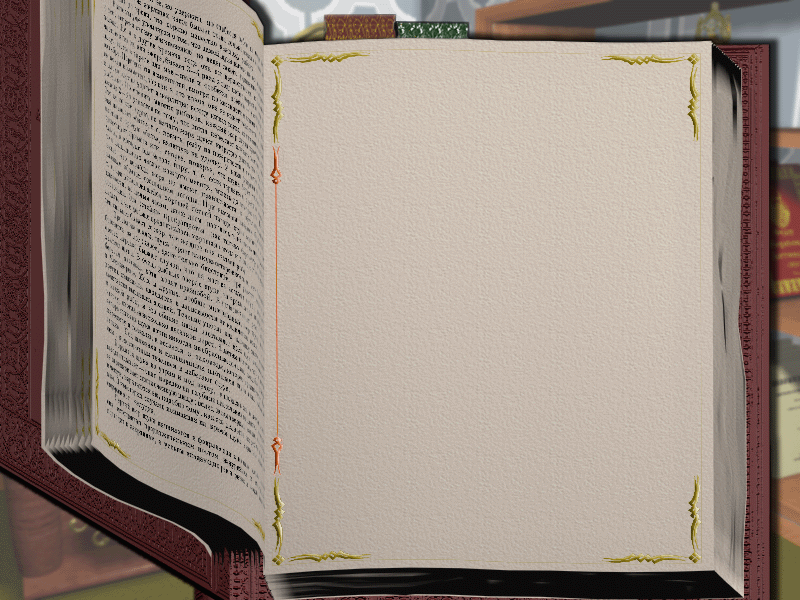 Тема. Сложноподчиненные предложения 
с придаточными изъяснительным и определительным.


Цели урока:
научиться  различать СПП с придаточными изъяснительным и определительными  и
производить их синонимическую замену;
закрепить умения  правильно расставлять знаки препинания и составлять 
схемы предложений с указанными придаточными;
пробудить у учащихся осознанный  интерес  к родной литературе.
Алгоритм написания
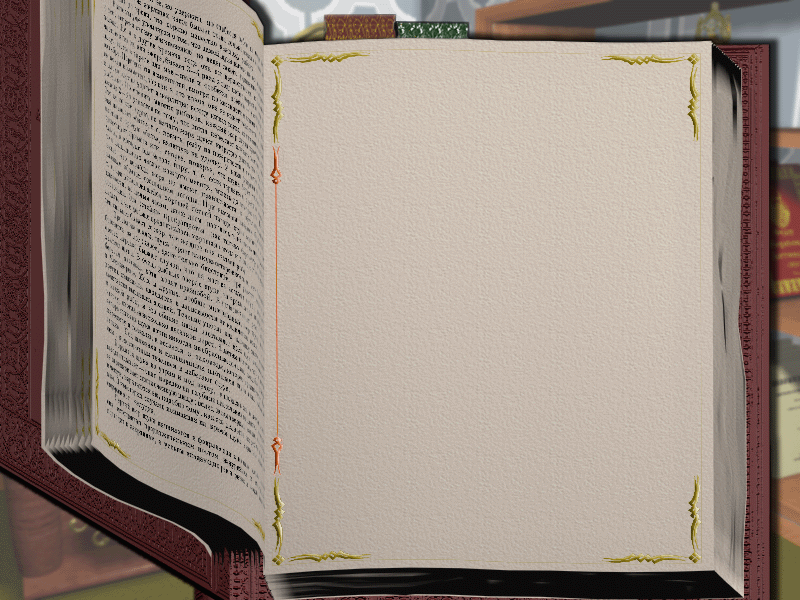 1.Изучив в школьные годы «Горе от ума», «Евгения Онегина», мы на всю жизнь утверждаемся во мнении, что эти произведения нам известны.2. Очень опасное заблуждение. 3.Ведь оно порой мешает нам ещё и ещё раз вникнуть в эти величайшие глубины человеческого гения, приблизиться к постижению непостижимого. 4.Интеллект человека не в умении 
читать, а в умении перечитывать. 5.Читатель, который общается с  произведениями классиков, испытывает ощущение простой человечности своего собеседника.
6.Как бездумно мы порой лишаем себя этого наслаждения!
7.Бездумное чтение приводит к параличу вкуса и мышления, которые должны быть у каждого из нас самостоятельными. 8.Иначе человек обречен на пожизненное духовное прозябание. 9.Мне думается, что борьба за самостоятельное творческое мышление - борьба за истинную духовную культуру.
(По И. Доризо).
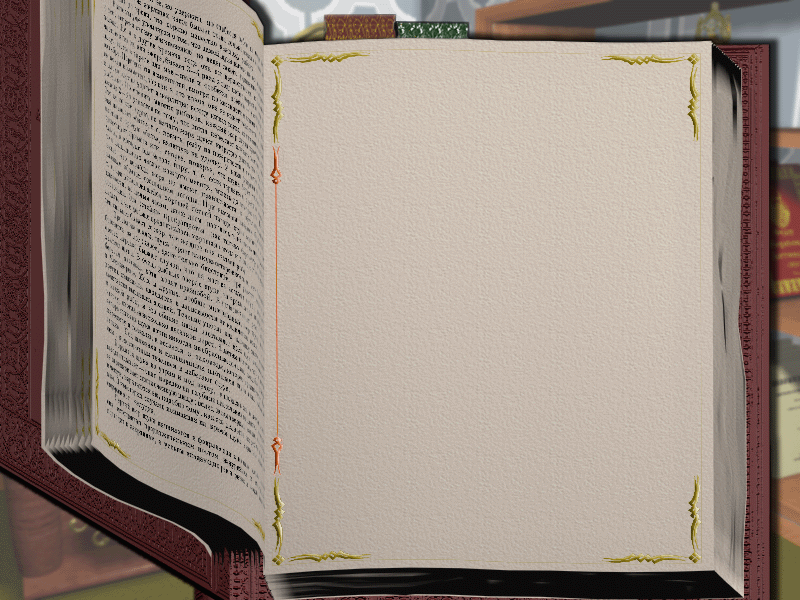 Допишите предложения, добавив в них придаточные изъяснительные. Используйте при этом свое мнение о герое комедии А.Грибоедова «Горе от ума» Чацком.

Я считаю, что…

Меня привлекает в нем то, что…
 
Мне кажется, что …

Мне нравится, что…
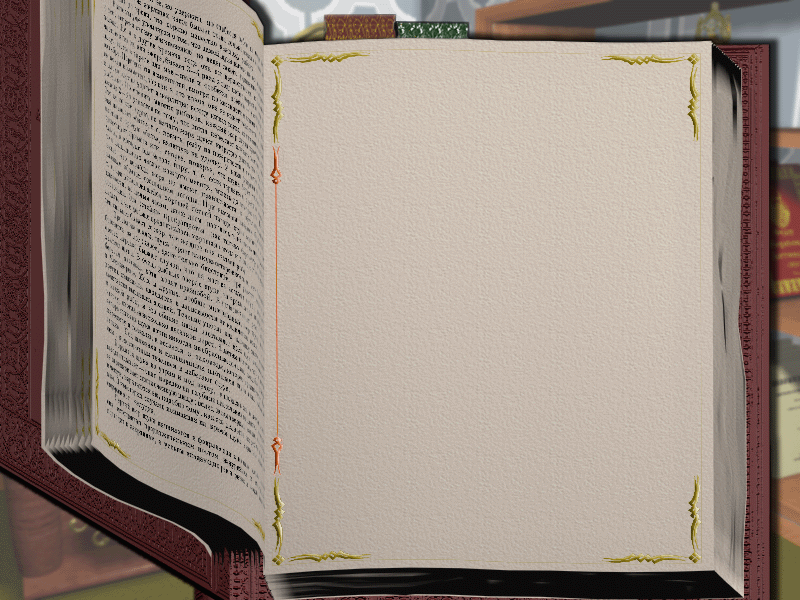 Домашнее задание. 
П.9,10,11, повторить правописание Н-НН в суффиксах  отглагольных прилагательных и причастиях; индивидуальные задания  по группам: 1)Написать сочинение-рассуждение на тему «Роль СП  тексте»;
2)Найти и выписать из произведения М.Ю.Лермонтова «Герой нашего времени» СПП с придаточными определительными и изъяснительными, подчеркнуть грамматические основы, составить схемы.